1
Forensic Finance:ENRON and Others
Stephen A. Ross
Presented by Edwin Hung
2
Metalgesellschaft (MG)
In early 1990’s, an oil trader team from MG pursued a flawed hedging strategy – short position on oil and petroleum long-term forward contact with embedded options for the buyers, and long position on short-term futures (rolling over). 
As oil prices fell and market went into contango in 1992, margin call for $1 billion.
MG almost bankrupted
3
Autopsy of MG case
Premise
Before 1990, 70% of time oil futures market were in backwardation
From pure accounting perspective, delivery commitments were perfectly hedged by futures contracts.
Lessons
1. Blind allegiance to a particular theory or strategy is central feature of financial debacles.
2. Bad things happen that were not anticipated by the theory
Oil prices fell 50% in months and margin call for $1 billion
Interest charge for financing won’t be covered 10 years from now
Considering interest cost and near and far term volatilities of oil futures, this strategy is riskier than no hedge.
4
Lessons continue
3. Simple strategies are doomed to failure in efficient market.
4. Big dollars attract big attention
With MG’s large short position, specialist in oil markets knew MG had to roll over their positions. 
5. In times of distress, liquid debts always beat illiquid assets
6. Complexity of the business creates opacity and vulnerability; it’s hard for business to finance and control risks.
7. Agency cost – failure to align interest will add burden on monitoring and controlling employees.
5
Hedge Funds - 1998
In the summer and fall of 1998, a number of hedge funds blew up, including the most famous one, Long Term Capital Management (LTCM).
Most followed a strategy called convergence trading – whenever the spread between two apparently equivalent positions gets larger, the strategy attempts to bet on them reverting to historical norms.
In that volatile period, the spread widened, and losses bankrupted many funds.
6
Hedge Funds - Lessons
This strategy is the “theory” just like MG case
LTCM had positions of over $100 billion, leverage of about 25 to 1 and nominal footing of over $1 trillion (again, big dollar attracts attention)
In times of crisis, liquid debts are king – assets and position holdings may be marked-to-market, but debts are contractually stated.
Hedge funds are the most opaque of financial institutions
LTCM had over 70,000 positions
Hedge fund fee aligns incentives, but monitoring and control are still required. Misalignment of fees grew severe after 1998
New lesson: leverage is risky and big leverage is dangerous
Leverage strains the assumptions that underpin any systems, models and theories
LTCM’s 25 to 1 leverage makes controlling risks by mathematical pricing model troublesome
7
ENRON
Acquired assets or businesses where trading markets are bilateral and not well established, which began with energy business, then to internet, telecommunications, steel, and others
Objective: modernize the markets by introducing financial instruments and derivatives for trading and hedging.
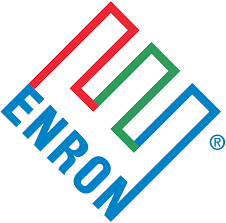 BADCO
Buy a stake at target market
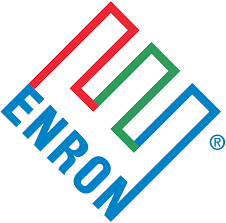 NEWCO
Buy from Enron
Or hedge risks
BADCO
Offshore SPV
Off books
Retain control and
Guarantee no loss
8
ENRON - Lessons
“Theory”: continue profit by making inefficient markets efficient.
Aggressive accounting technique kept losses and risks off ENRON’s balance sheet, so there was no bad news for its stock price.
Bad things happened in1990’s: US stock markets collapsed, bringing down ENRON and its other ventures’ value. Leverage and bad news accelerated the fall.
ENRON grown to be one of the largest companies in valuation with over 20,000 employees, and its shares were held by most institutional investors.
BADCOs were illiquid investments, and creditors demanded their money back
9
ENRON – Lessons continue
ENRON’s intricate accounting and financing structures were opaque.
Financing SPV’s with ENRON stock is a type of leverage. As SPV’s assets fall, the call on additional ENRON shares accelerate the decline in ENRON stock price 
Agency issue was the main culprit of ENRON’s demise
10
ENRON and Agency Costs
There is a combination of three ways to deal with agency problems
1. Monitoring: external auditors must be economically independent; internal audits should also be independent but impossible unless internal auditors and risk monitors report directly to the board of company without interference from management
Legal advisors, both inside and outside, also perform monitoring but in conflicted positions when advising senior management
2. Incentives have to be aligned: in ENRON case, managers can profit from their outside holdings in SPV’s that do business with the company.
3. Managers have to be controlled: The board of ENRON was asked to suspend corporate code of ethics to permit some SPV structuring with management having stakes; ENRON’s board heavily relied on management
11
Agency Problems
(when the paper was written) There was no study that shows clearly that independent director enhance company performance; they always have limited knowledge of workings in company, comparing to management
Then, the greatest asset of Board would be their ability to judge integrity and competence of management
Finally, the last solution to a failure of corporate control to deal with agency issues is the market and the market for corporate control. 
If a company is broken and devalued, the cheap company becomes a target company. 
This is a costly solution to a malfunctioning company, so internal corporate controls (aligning incentives and monitoring) are much more efficient
12
Implications for Regulation
The lessons we learned are not to prevent companies from failing, but serve as a set of indicators for companies and investors to assess vulnerabilities of ventures
Sarbanes-Oxley bill was passed to respond ENRON collapse as well as Worldcom and TYCO.
Though there is much value in this kind of legislation, the statutes are often structured in some haste in the form of prohibiting certain activities, which should be wary of.
The bill prohibits a range of services provided by auditing firms to prevent them tying to close to clients and becoming passive captives. 
However, auditing firms acquire mush expertise about the companies that they audit.  Preventing such services is not efficient.
13
Example of Inefficiency
Audit
Consulting
Client
$5 million audit
$20 million consulting
Audit
$6 million audit
Client
Consulting
$22 million consulting
14
If a auditing firm no longer offers consulting services, the auditing group in the firm will be smaller and more under pressure than typical firm before the legislation. 
The point is that following dramatic financial events, there can be no clear evidence that the new regulation will improve functioning of capital markets, but we know it establishes further barriers to entry and increases costs of doing business.
A problem with accounting: in U.S. if there is a problem, it can be solved with more laws and regulations.
As the consequence of increased visibility and activity in tort lawsuits, experts no longer give opinions based on judgement but seek statutes.
15
Conclusion
In financial history, companies died to tell their stories, and our analysis provides questions to assess business ventures’ health
Dramatic incidents are main driver for regulatory and legal changes. Hasting to take actions is often not well though out.
No matter how big the financial failures are, it would be wrong to jump to conclusion that the system needs radical overhaul.